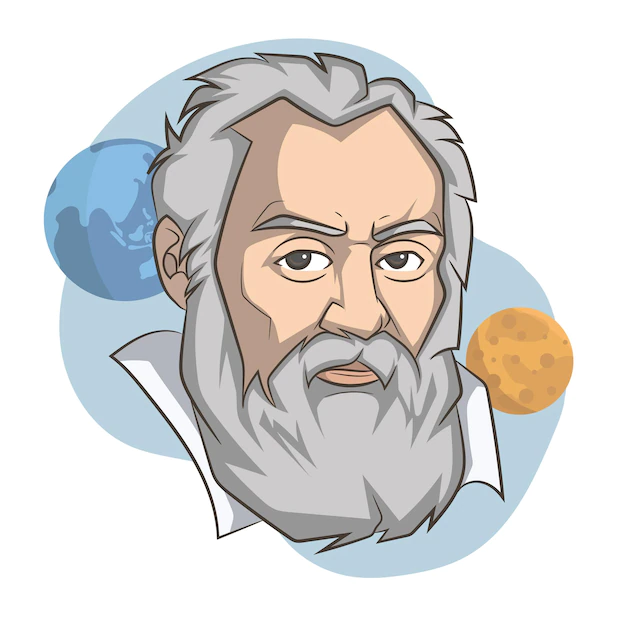 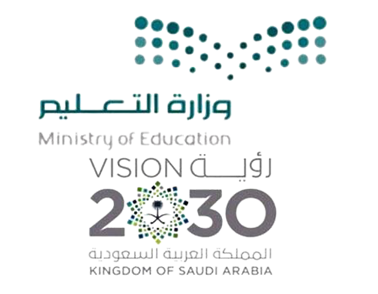 الفصل الثالث
السقوط الحر
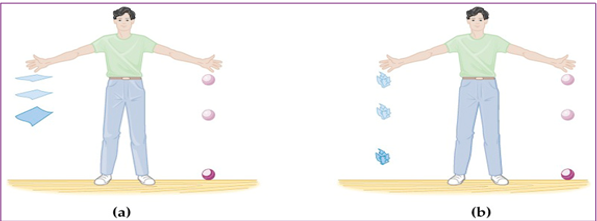 فايزة سالم الدهاسي
10
11
9
12
13
8
على ماذا تعرفنا في الدرس السابق ؟
14
7
ابدأ
6
15
5
16
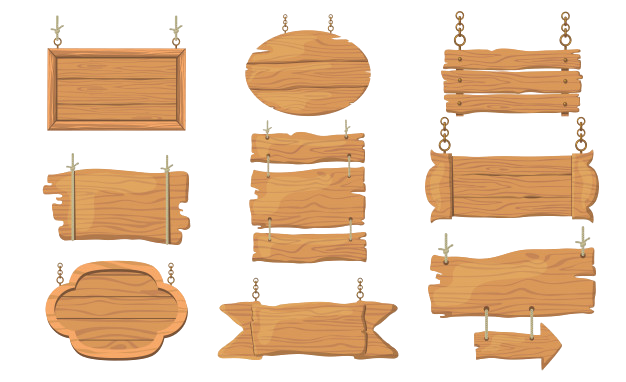 عجلة الأسماء
4
17
3
18
2
19
1
20
استراتيجية التصفح
طالباتي العزيزات قمن بصياغة اهداف درسنا من خلال تصفح الدرس وملاحظة الصور  ثم سجلن الأهداف في خانة  ماذا اريد ان اعرف في جدول التعلم
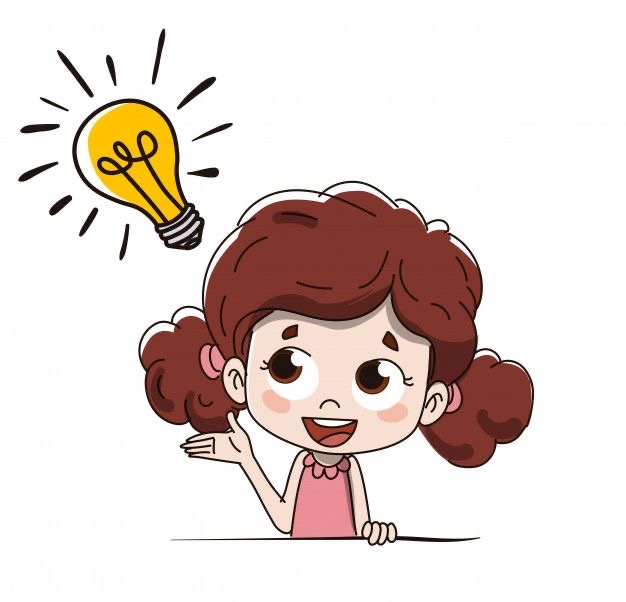 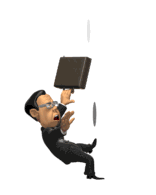 أهداف الدرس :

أن  تعرّف الطالبة التسارع الناتج عن الجاذبية الأرضية. 
 أن تحل الطالبة مسائل تتضمن أجسامًا تسقط سقوطًا حراً.

المفردات الجديدة :
السقوط الحر .
التسارع الناتج عن الجاذبية الأرضية
التهيئة
سبق وان اخذنا في الفصل الاول تجربة القطع المعدنية وتساءلنا هل تسقط جميع الاجسام بالسرعة نفسها؟
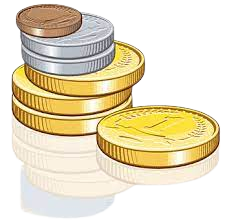 ماذا يحدث ؟؟؟
إذا اسقط جسمين مختلفين
 في الوزن سقوط 
حر فأي الجسمين 
يصل إلى 
الأرض أولا ؟
 ماذا نستنتج ؟؟؟؟
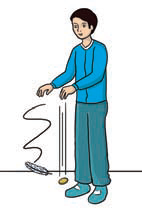 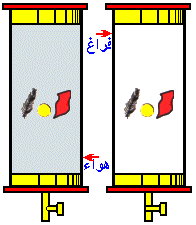 إذا اسقط جسمان مختلفان
 في الوزن في أنبوب مفرغ 
من الهواء أي الجسمين
 يصل اولا ؟
ماذا نستنتج ؟؟؟
وإذا كان الأنبوب به هواء 
ماذا يحدث ؟
سقوط الأجسام ومقاومة الهواء
حاولي أن تسقط كرة وريشة من ارتفاع معين وفي وقت واحد ماذا تلاحظين ؟
We Create
Quality Professional 
PPT Presentation
Portfolio Presentation
You can simply impress your audience and add a unique zing and appeal to your Presentations. I hope and I believe that this Template will your Time, Money and Reputation.
You can simply impress your audience and add a unique zing and appeal to your Presentations. I hope and I believe that this Template will your Time, Money and Reputation.
عند تفريغ الانبوبة من الهواء
في وجود الهواء
من خلال مشاهدة الفيديو السابق
We Create
Quality Professional 
PPT Presentation
1- تصل الريشة و الكرة في نفس اللحظة عند تفريغ الهواء من الأنبوبة
Portfolio Presentation
السبب : أن جميع الأجسام تتحرك بنفس العجلة وهي عجلة الجاذبية الأرضية في حال اهمال مقاومة الهواء
You can simply impress your audience and add a unique zing and appeal to your Presentations. I hope and I believe that this Template will your Time, Money and Reputation.
2- تتأخر الريشة عن الكرة في الوصول عند عدم تفريغ الهواء بالأنبوبة
You can simply impress your audience and add a unique zing and appeal to your Presentations. I hope and I believe that this Template will your Time, Money and Reputation.
و السبب : تأثير مقاومة الهواء على الأجسام المصمتة مثل الكرة يكون أقل من الأجسام المجوفة مثل الريشة
لو أعدنا التجربة باستخدام عملة معدنية و ريشة
We Create
Quality Professional 
PPT Presentation
Portfolio Presentation
1- تصل الريشة و العملة المعدنية في نفس اللحظة عند تفريغ الهواء من الأنبوبة
2- تتأخر الريشة عن العملة المعدنية  في الوصول عند عدم تفريغ الهواء بالأنبوبة
You can simply impress your audience and add a unique zing and appeal to your Presentations. I hope and I believe that this Template will your Time, Money and Reputation.
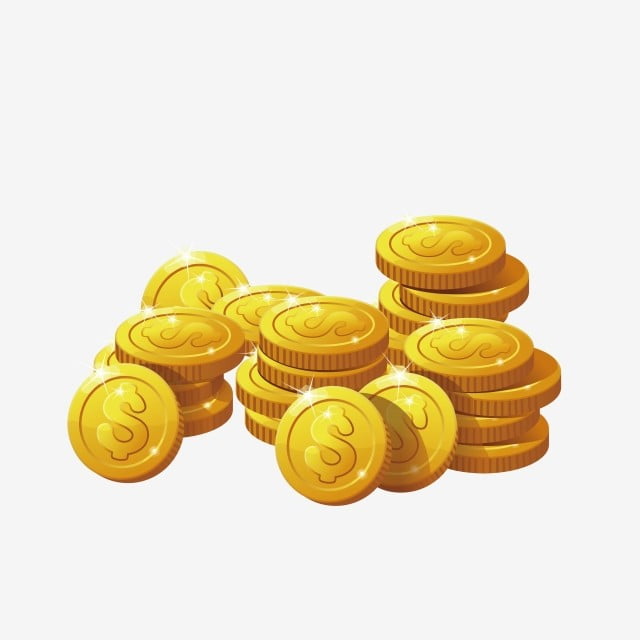 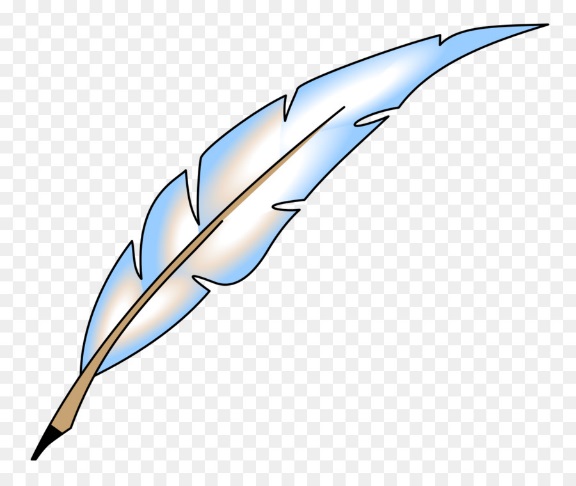 You can simply impress your audience and add a unique zing and appeal to your Presentations. I hope and I believe that this Template will your Time, Money and Reputation.
عللي لما يلي تعليلا علميا صحيحا:-
عندما تسقط أجسام مختلفة الوزن فإنها تسقط في زمن واحد أثناء غياب مقاومة الهواء .
*لأنها تسقط تحت تأثير عجلة ثابتة وهي عجلة الجاذبية الأرضية.
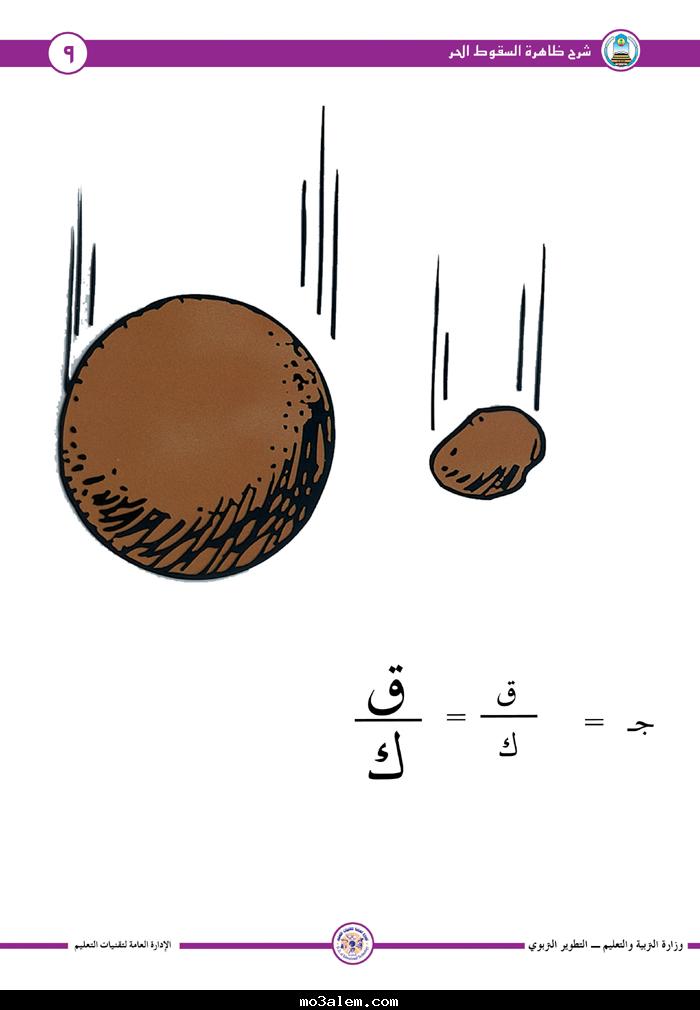 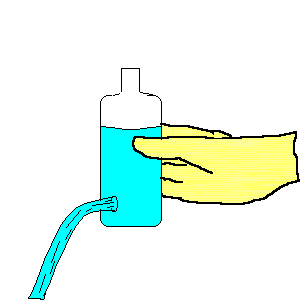 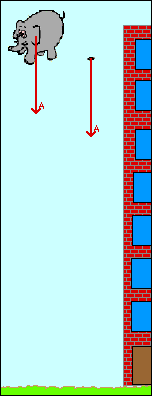 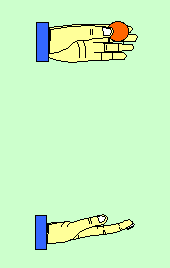 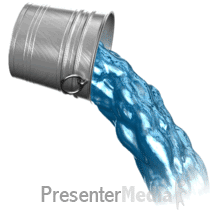 هل هناك قوى اخرى تؤثر على الجسم الساقط ؟
ماذا نسمى سقوط الجسم في هذه الحاله  ؟
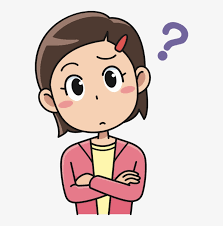 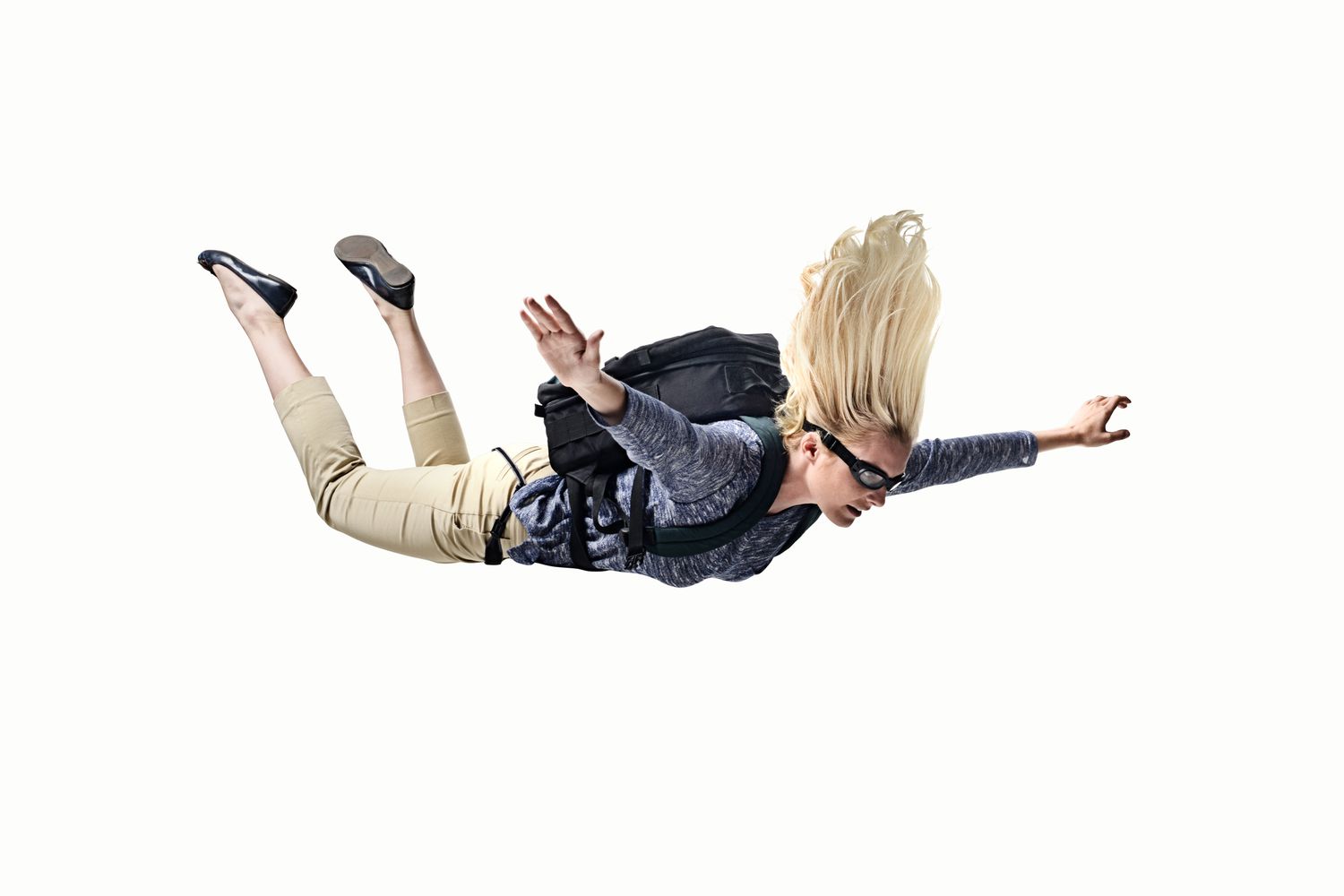 نستنتج مما سبق
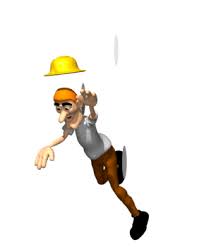 يؤثر الاحتكاك مع الهواء على عجلة الاجسام .
وفي حال انعدام مقاومة الهواء فان الاجسام تصل إلى الأرض بنفس الزمن مهما اختلفت أوزانها 
وأن قوة الجاذبية هي الشئ الوحيد التي تؤثر في سقوط الجسم 
  هنا يكون سقوط الجسم سقوطا حرا
طالبتي العزيزة مما سبق عرفي السقوط الحر
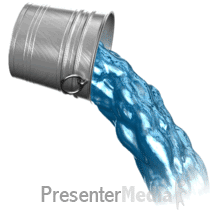 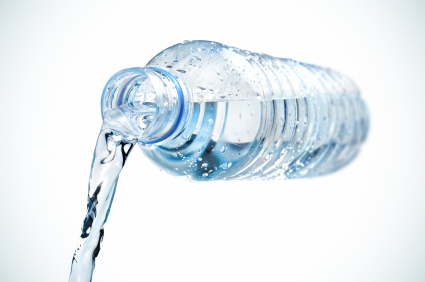 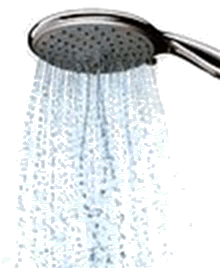 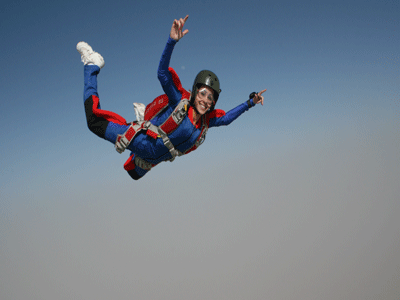 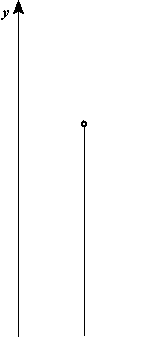 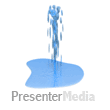 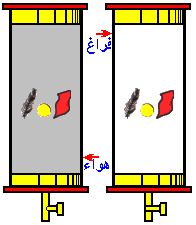 طالبتي العزيزة مما سبق عرفي السقوط الحر
السقوط الحر
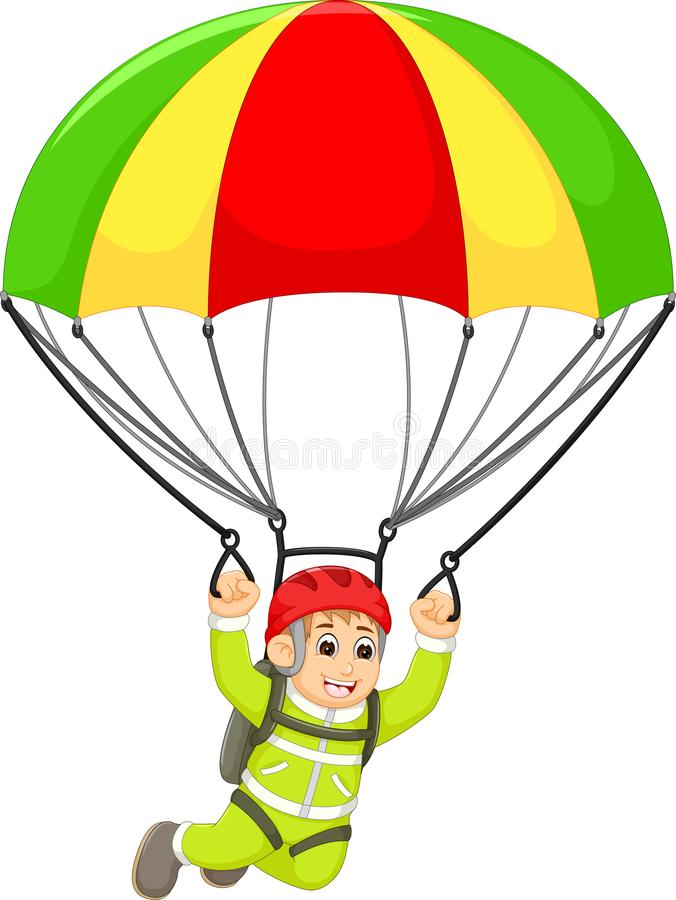 هو حركة جسم تحت تأثير الجاذبية الارضية فقط وبإهمال تأثير مقاومة الهواء
علماء أفادوا البشرية
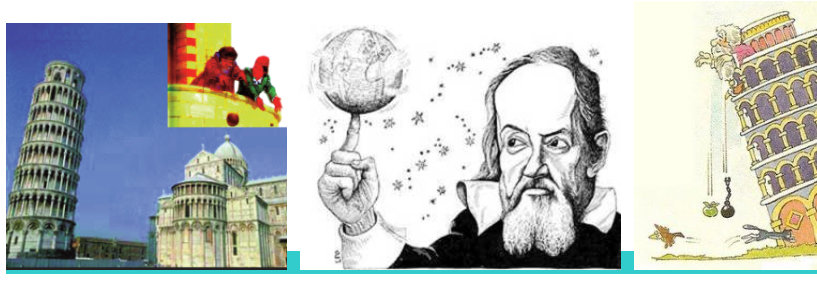 ادرك جاليليو قبل 400 عام انه لكي يحدث تقدم في دراسة حركة الاجسام الساقطة يجب عليه اهمال تأثيرات المادة التي يسقط الجسم خلالها. فقام بدحرجة كرات على مستويات مائلة ومع تخفيف الجاذبية الارضية بهذه الطريقة استطاع لحصول على قياسات دقيقة باستخدام ادواته البسيطة
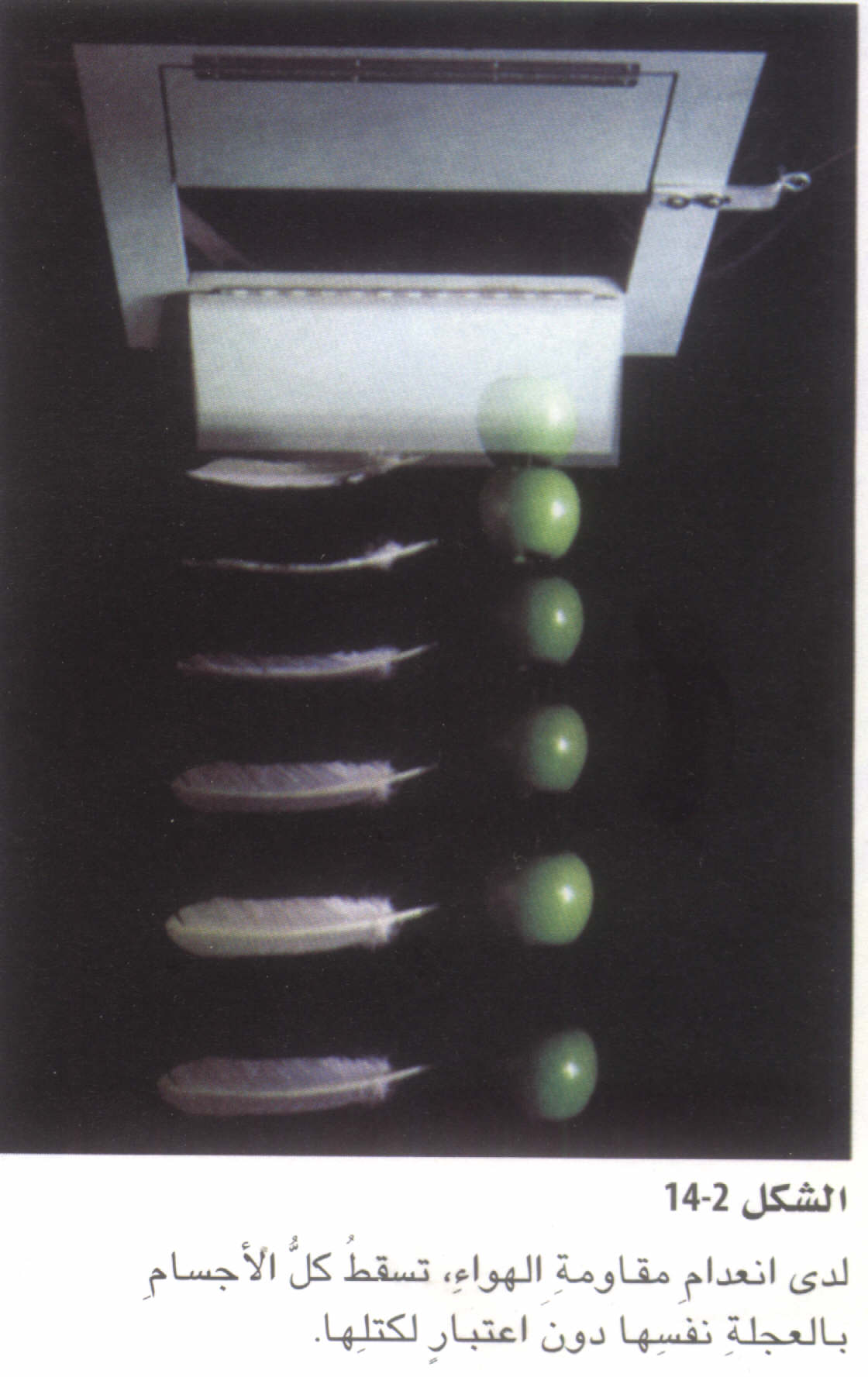 كتابي صديقي
طالبتي المجدة من خلال قراءة الجزء صفحة  79  اذكري استنتاجات غاليليو
التسارع في مجال الجاذبية الأرضية :
استنتج جاليليو بعد قيامه بتجارب عديدة أن :

1 – جميع الأجسام التي تسقط سقوطاً حراً لها التسارع نفسه

2 – التسارع لا يتأثر بنوع مادة الجسم الساقط أو وزنه أو الارتفاع الذي سقط منه 

3 – التسارع لا يتأثر سواءً اُسقط الجسم أو قذف
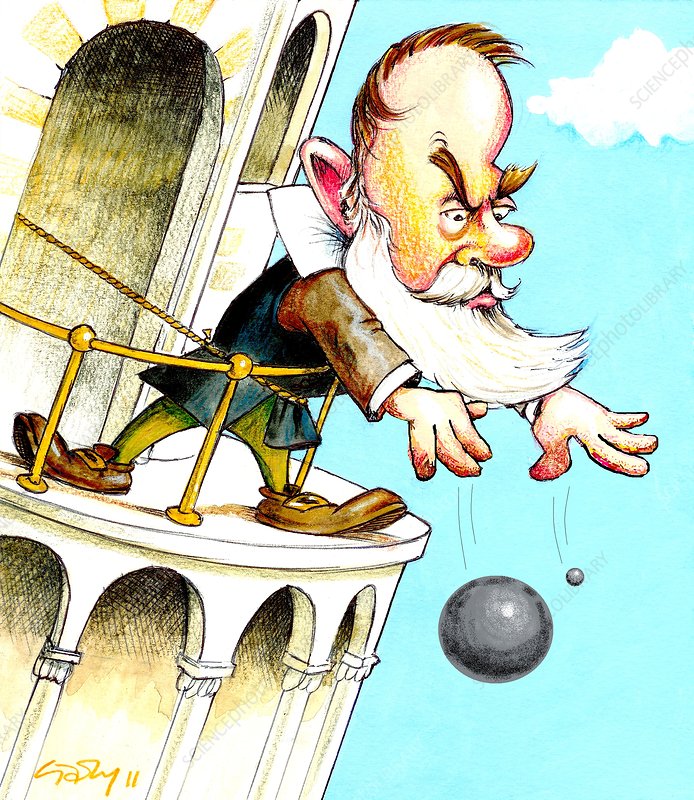 طالبتي المبدعة
تعاوني مع مجموعتك في اكمال هذا المنظم
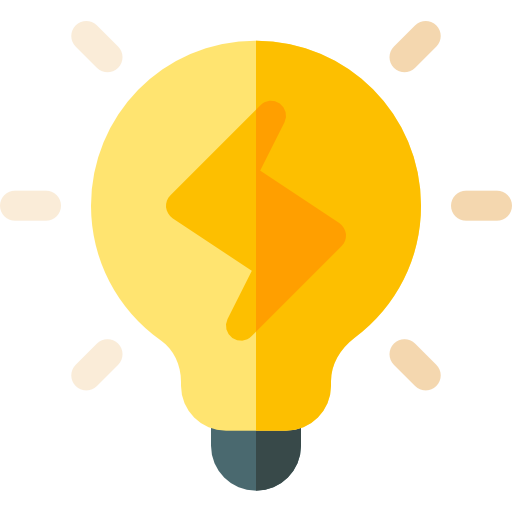 التسارع الناتج عن الجاذبية الأرضية
رمزه ومقداره
تغيره
اشارته
التعريف
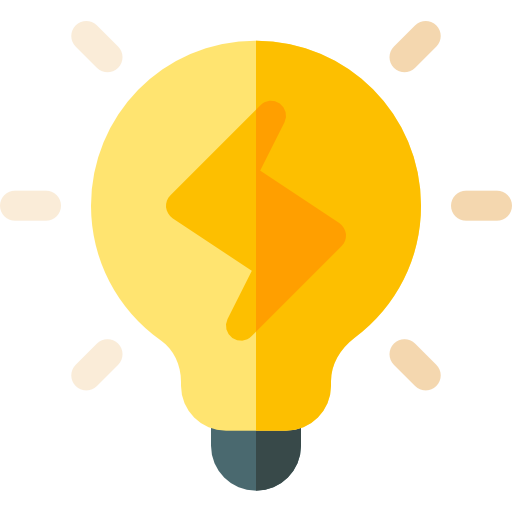 طالبتي المبدعة
تعاوني مع مجموعتك في اكمال هذا المنظم
تسارع الجاذبية الأرضية
رمزه ومقداره
تغيره
اشارته
التعريف
يتغير بشكل طفيف في أماكن مختلفة من الأرض
g = 9.8 m/s2
تسارع نتيجة تأثير جاذبية الأرض عليه
تعتمد على النظام الإحداثي المتخذ فإن كان : 
1 – الاتجاه الموجب لأعلى يكون التسارع سالب (( - g    
2 – الاتجاه الموجب لأسفل كان التسارع موجب ( +g )
عصف ذهني
مسألة 60 صفحة 87:
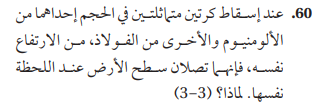 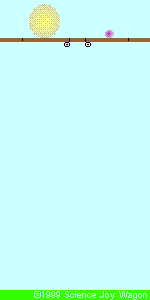 كلاهما يصلان معا للأرض حيث  تتسارع الاجسام جميعها في اتجاه الأرض بالمقدار نفسه
طالبتي الفيزيائية بالتعاون مع مجموعتك اجيبي عن الأسئلة التالية
نشاط سمعي
61) اذكري بعض الأمثلة على أجسام تسقط سقوطا حرا ولا يمكن إهمال تأثير مقاومة الهواء عليها .

الحل :
صحيفة ورق , مظلة هبوط , أوراق الشجر , الريش .

62) اذكري بعض الأمثلة على أجسام تسقط سقوطا حرا و يمكن إهمال تأثير مقاومة الهواء عليها .

الحل :
كرة فولاذية , صخرة
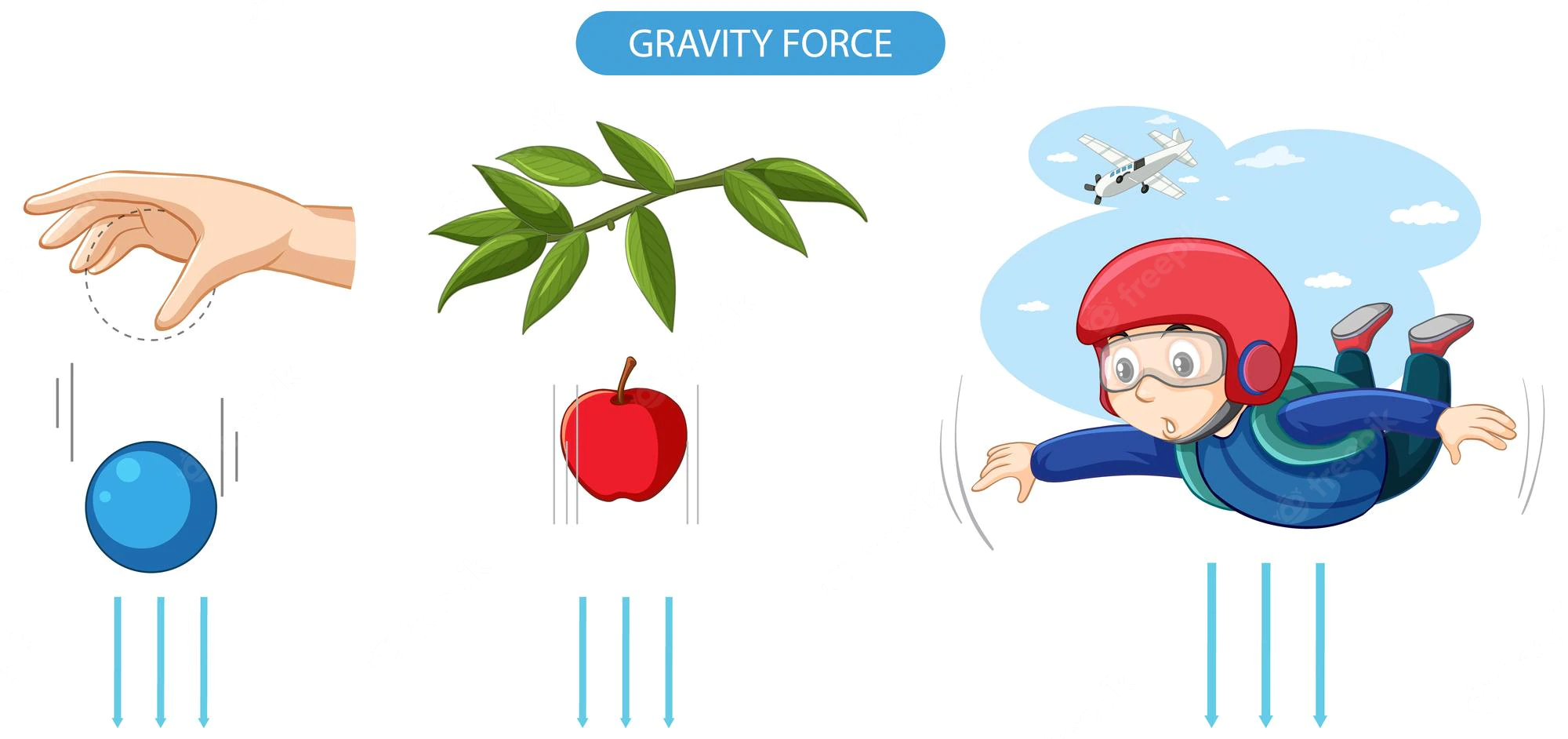 https://iwant2study.org/lookangejss/02_newtonianmechanics_2kinematics/ejss_model_freefall01/freefall01_Simulation.xhtml
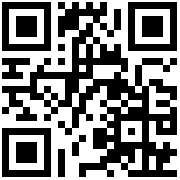 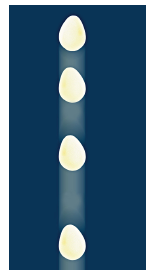 من خلال تنفيذ المحاكاة ومن خلال ملاحظة  الشكل 3-14 صفحة 80ماذا تلاحظين على حركة البيضة ؟
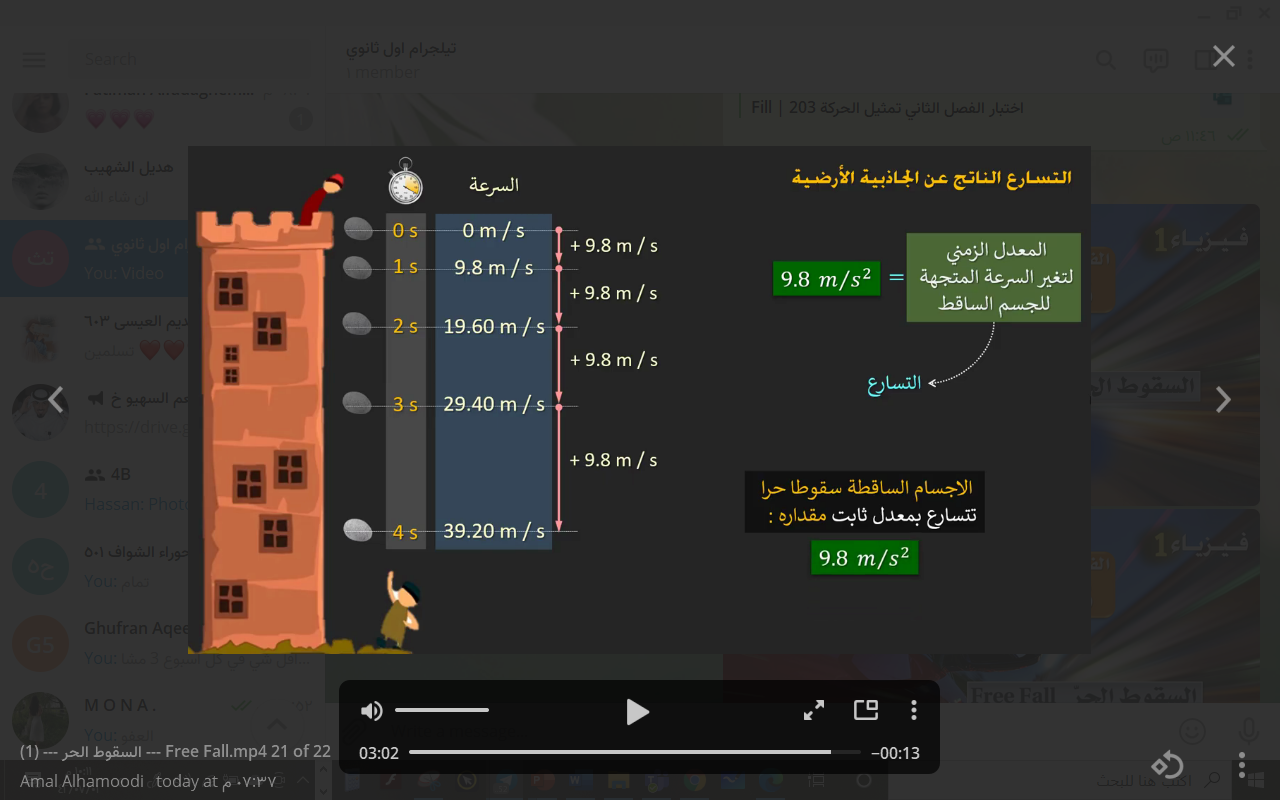 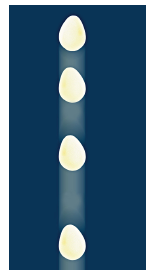 في الشكل التالي صورة لبيضة تسقط سقوطا حرا التقطت باستخدام تقانة خاصة , حيث الفترة الزمنية بين اللقطات هي 0.06 s وكما نرى في الشكل 
أن الازاحة بين كل زوج من اللقطات تزداد ,
 ويعني هذا أن السرعة تزداد وذلك اذا اعتبرنا أن الاتجاه الموجب 
هو الى الأسفل في اتجاه الاحداثي .فان السرعة تزداد بقيمة موجبة أكثر فاكثر
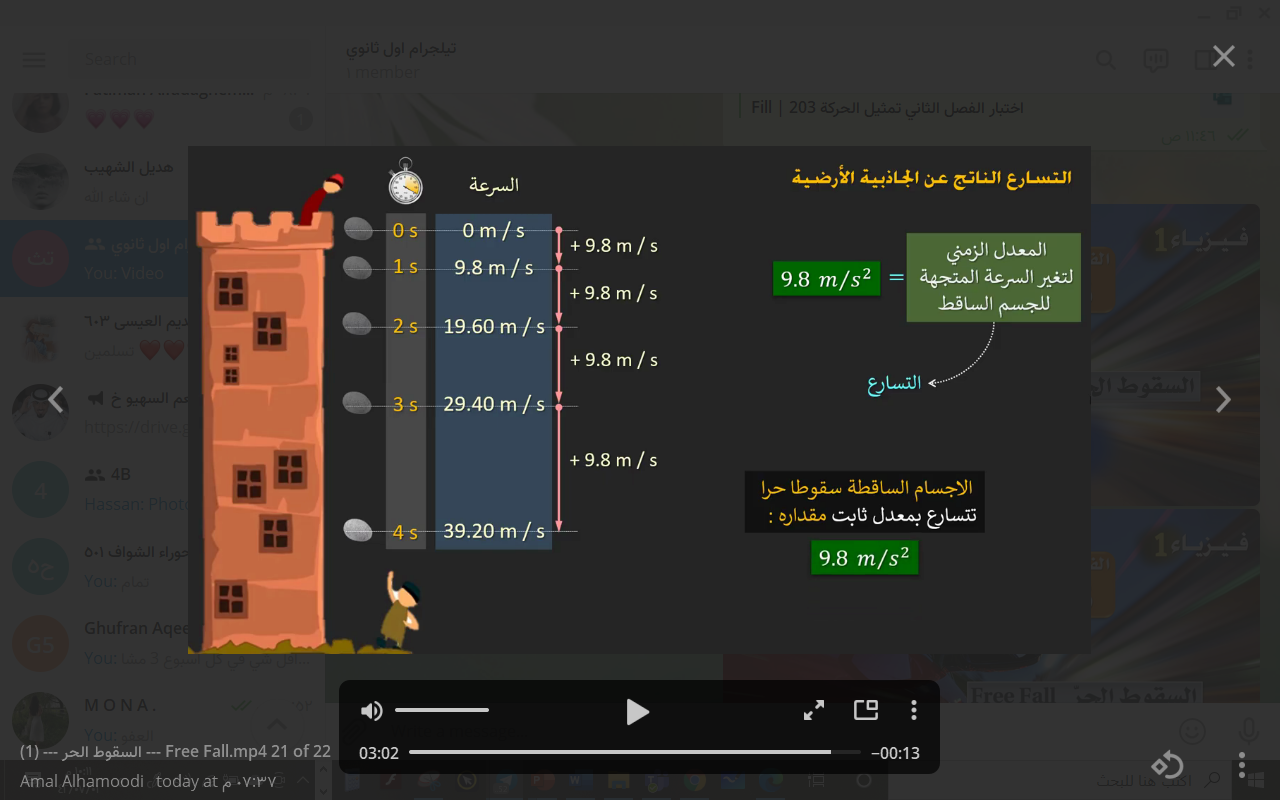 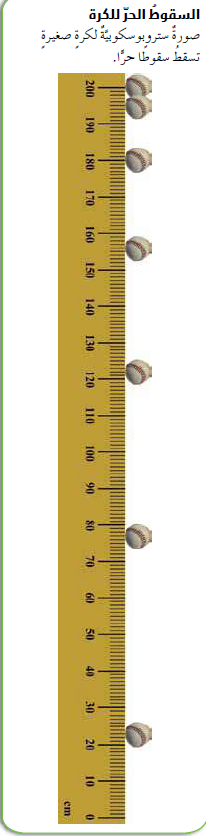 والمعنى المراد فهمه هو أن الجسم الساقط الى اسفل اذا اعتبرنا ان الاتجاه الموجب الى اسفل فان سرعته تتزايد ويكون تسارعه موجب ومساوي لعجلة الجاذبية الأرضية .
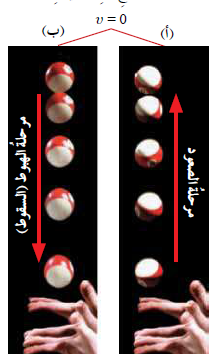 المقذوفات الرأسية
هي الأجسام المقذوفة عموديا إلى اعلي في مجال الجاذبية الأرضية
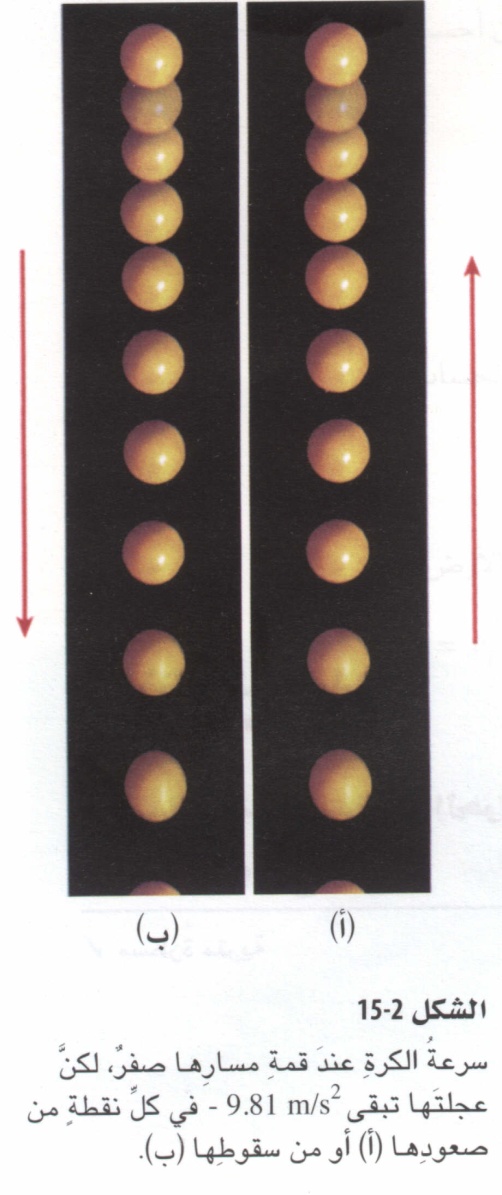 لدى رمينا لجسم إلى أعلى في الهواء أن الجسم يستمر في صعوده لبعض الوقت ، إلى أن يقف لحظياً في القمة،ثم يغير اتجاه حركته ويبدأ في السقوط .
قذف جسم إلى أعلى :
كل الأجسام المقذوفة إلى أعلى في الهواء يكون لها بعيد إطلاقها عجلة ثابتة إلى أسفل .
سرعة الكرة عند قمة مسارها صفر ، لكن عجلتها تبقى -9.81m/s2 في كل نقطة من صعودها أو سقوطها .
نشاط  حركي
طالبتي العزيزة  ارسمي تغيرات سرعة جسم يقذف رأسياً إلى أعلى من نقطة على سطح الأرض مع الزمن
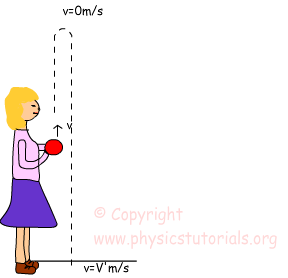 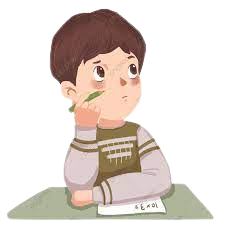 الرسم أ :يمثل تغيرات سرعة جسم يقذف رأسياً إلى أعلى من نقطة على سطح الأرض مع الزمن
الرسم ب :يمثل تغيرات موقع جسم يقذف رأسياً إلى أعلى من نقطة على سطح الأرض مع الزمن
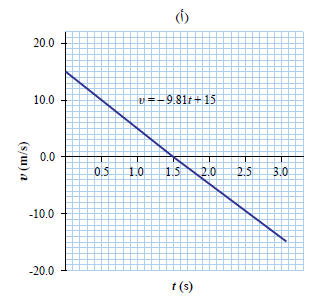 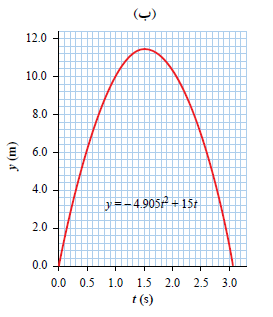 مرحلة الصعود
مرحلة السقوط
الثانية الرابعة
الثانية الخامسة
الثانية الثالثة
الثانية السادسة
الثانية الثانية
الثانية السابعة
الثانية الأولى
ملاحظة
في حالة المقذوفات الرأسية 
المسافة في الصعود = المسافة في الهبوط
 زمن الصعود = زمن الهبوط
الزمن الكلي = زمن الصعود + زمن الهبوط 
سرعة الجسم في أي موضع ثابته أثناء الصعود والهبوط 
تسارع الجسم المقذوف سلبي = -  9.8 m/s2
السرعة النهائية تساوي صفر
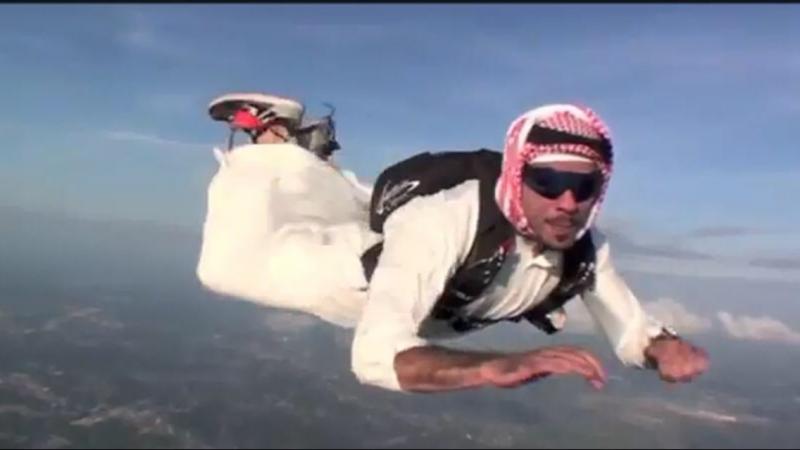 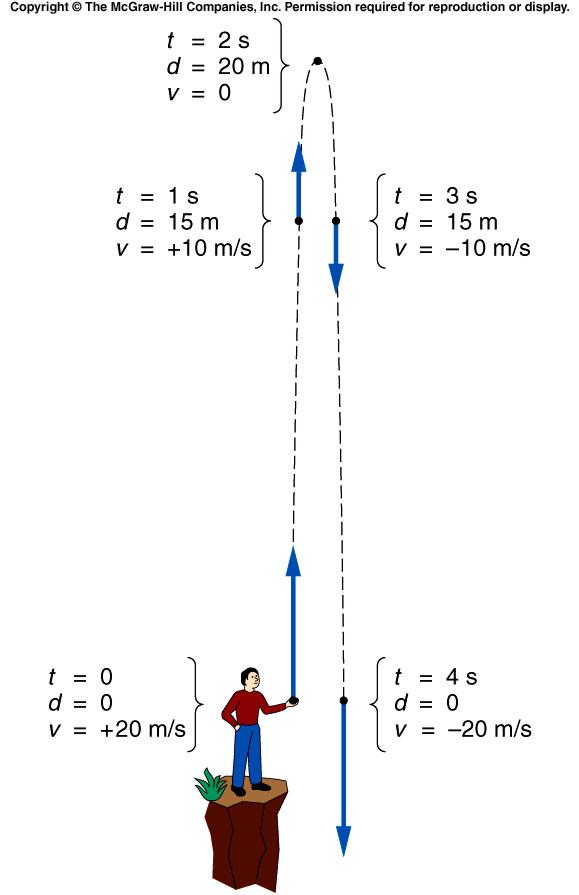 طالبتي العزيزة 
 قارني بين السقوط الحر والقذف لأعلى
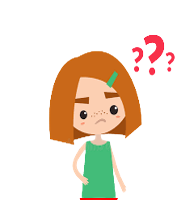 We Create
Quality Professional 
PPT Presentation
مقارنة مابين السقوط الحر و المقذوف لأعلى
Portfolio Presentation
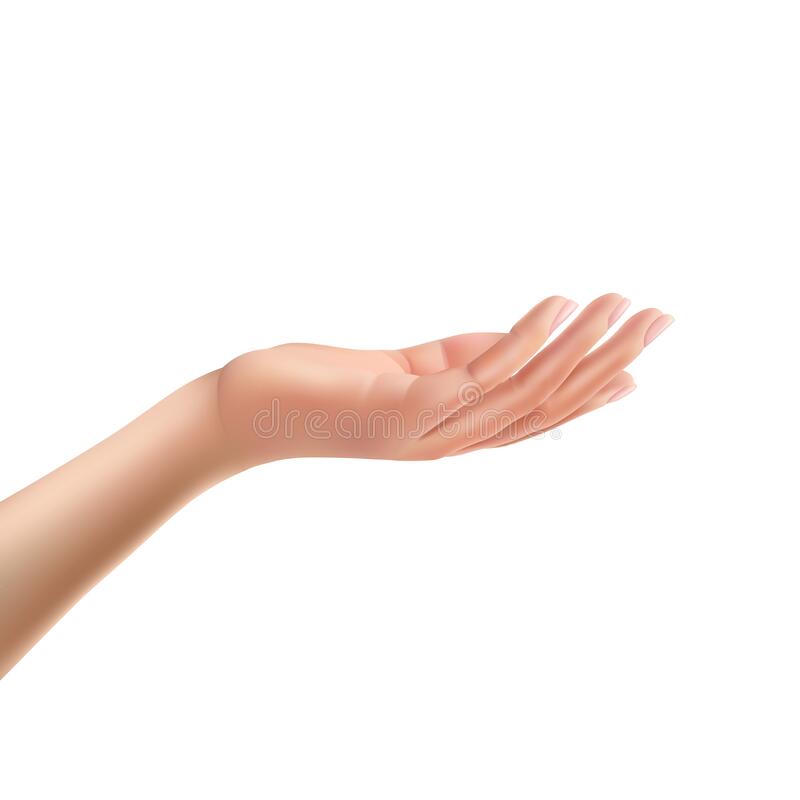 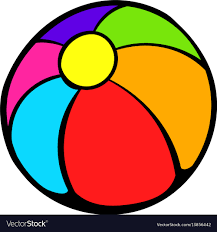 You can simply impress your audience and add a unique zing and appeal to your Presentations. I hope and I believe that this Template will your Time, Money and Reputation.
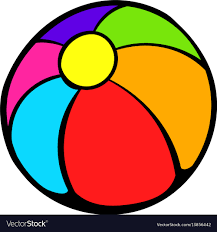 You can simply impress your audience and add a unique zing and appeal to your Presentations. I hope and I believe that this Template will your Time, Money and Reputation.
عجلة تسارع
عجلة تباطؤ
استراتيجية العصف الذهني
ماذا يحدث لو كان التسارع عند أقصى ارتفاع  يساوي الصفر؟
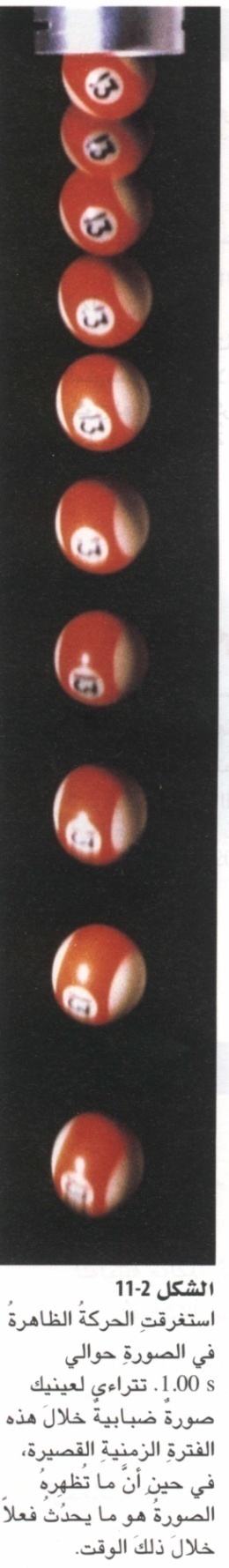 لن تتغير سرعة الجسم وستبقى 0.0m\s
أي أن الجسم سيبقى معلقا في الهواء
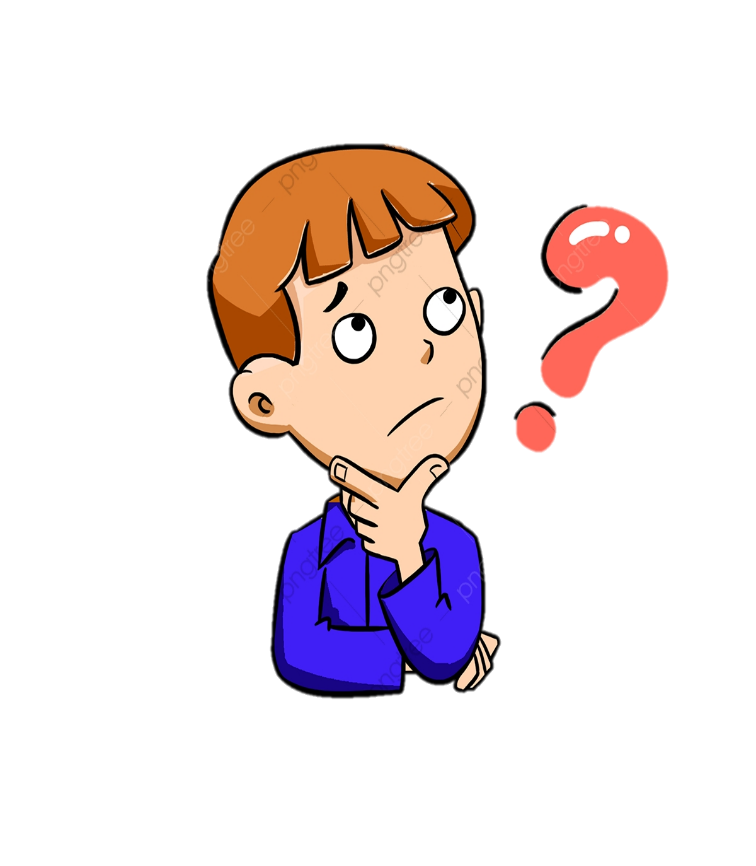 الربط مع الحياة
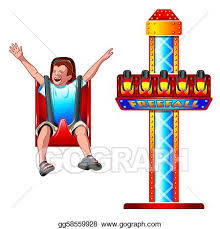 عربات السقوط الحريستخدم مفهوم السقوط الحر في تصميم العاب في مدن الالعاب بحيث تعطي راكبيها الاحساس بالسقوط الحر ويمر الراكب بثلاث مراحل١- الصعود٢- التعليق لحظيآ3- السقوط
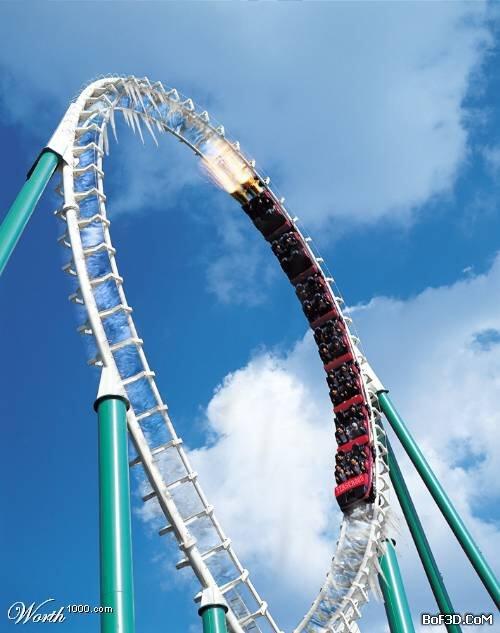 نشاط بصري
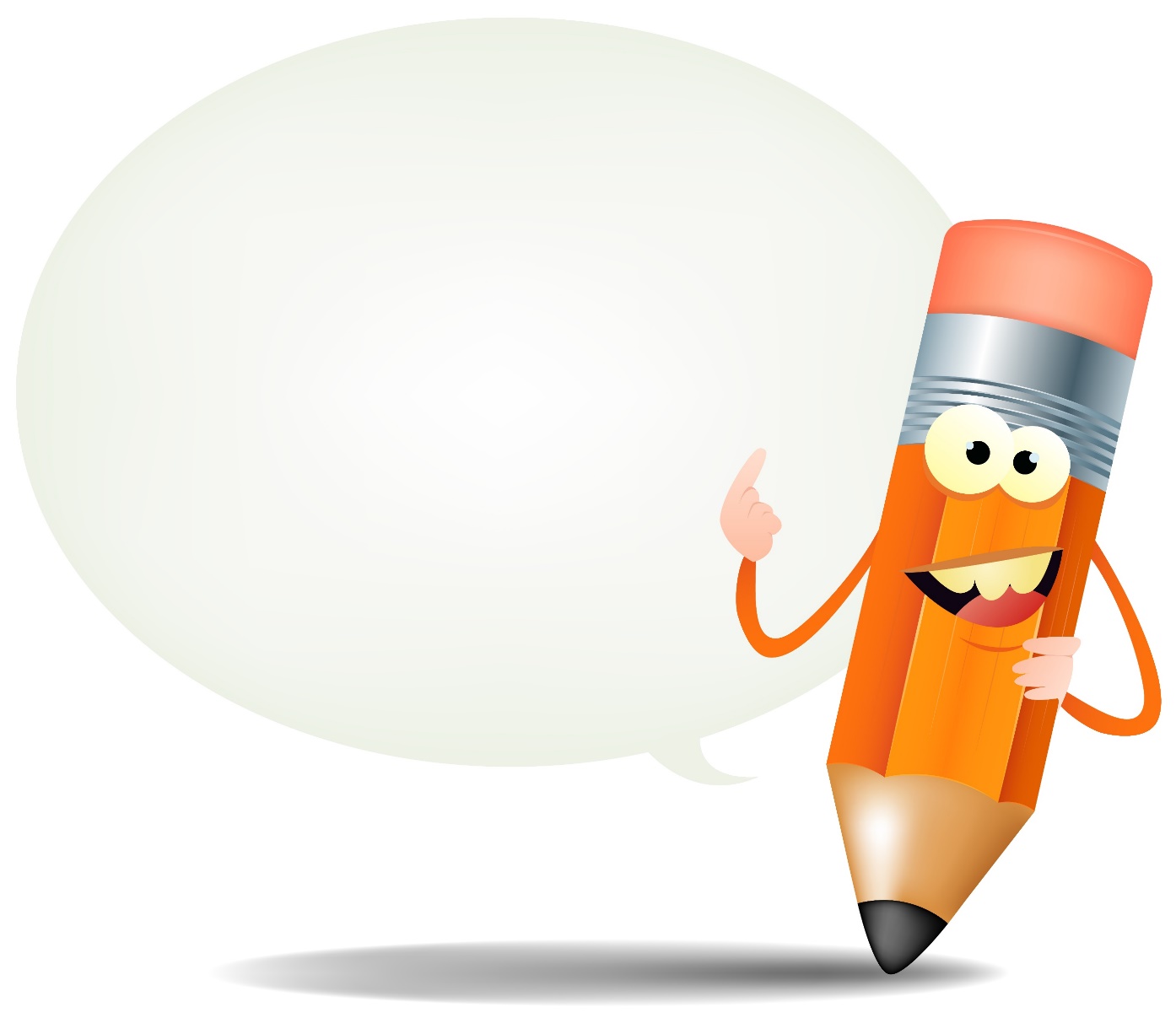 لماذا يقوم مصممو عربات السقوط الحر في مدينة الالعاب بتصميم مسارات خروج تنحني تدريجيا في اتجاه الارض؟
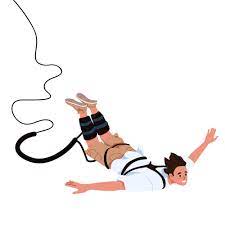 من أجل تقليل السرعة التي تهبط بها العربات على الأرض.
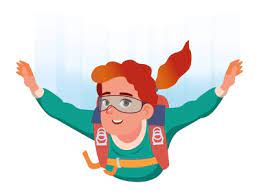 نشاط  حركي
طالبتي الفيزيائية  بالاستعانة بمعادلات الحركة المنتظمة استنتجي معادلات السقوط الحر
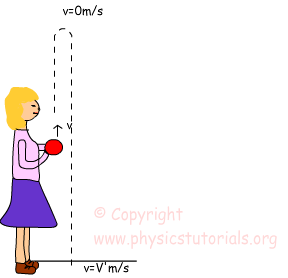 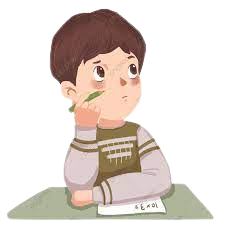 المقذوفات الرأسية
السقوط الحر
vi = g t
vf = g t
d = vi  t - ½ g t2
d = ½ g t2
vi 2 = 2 g d
أو
vi = √ vi2 + 2 g d
vf 2 = 2 g d
أو
vf = √ 2 g d
vi =   السرعة الإبتدائية m/s  - = vf   السرعة النهائية m/s 
=  d   المسافة m   -   = t   الزمن  s  –   g =  9.8 m/s2
معادلات السقوط الحر والقذف لاعلى
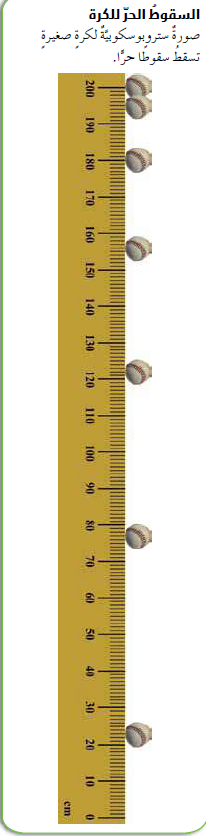 معادلات السقوط الحر
المعادله الاولى
    vf= vi + a ∆t تصبح 
vf= vi + g ∆t    
المعادله الثانيه
 ∆d= vi ∆t + ½  a ∆t2تصبح 
∆d= vi ∆t + ½  g ∆t2
المعادله الثالثه 
    vf2= vi2 + 2 a ∆dتصبح
vf2= vi2 + 2 g ∆d
We Create
Quality Professional 
PPT Presentation
المسافة عند أقصى ارتفاع
- زمن السقوط
Add Text
Add Text
Get a modern PowerPoint  Presentation that is beautifully designed. Easy to change colors, photos and text.
Get a modern PowerPoint  Presentation that is beautifully designed. Easy to change colors, photos and text.
You can simply impress your audience and add a unique zing and appeal to your Reports and Presentations with our Templates. I hope and I believe that this Template will your Time, Money and Reputation. Easy to change colors, photos and text. Get a modern PowerPoint  Presentation that is beautifully designed.
- زمن التحليق
أو
الربط بالواقع
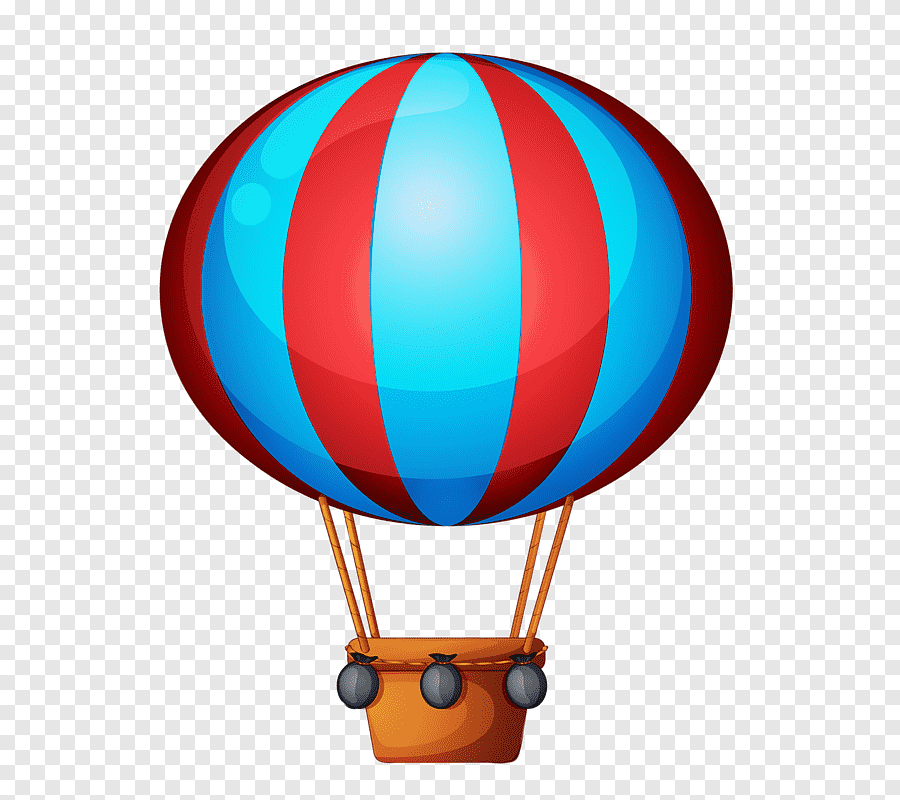 من الأمن التقاط الاشياء عندما تسقط من ارتفاع لا يزيد عن المترين
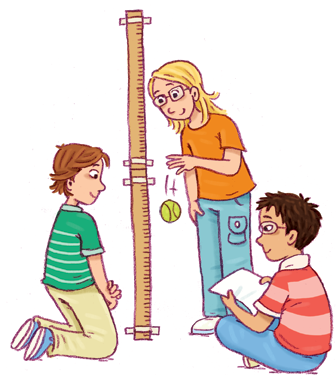 من غير الأمن التقاط الاشياء عندما تسقط من بالون طائر مثلا
مراجعة درسنا من
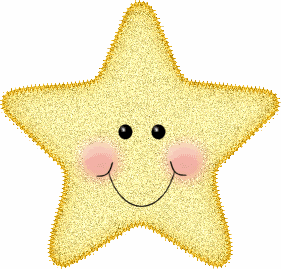 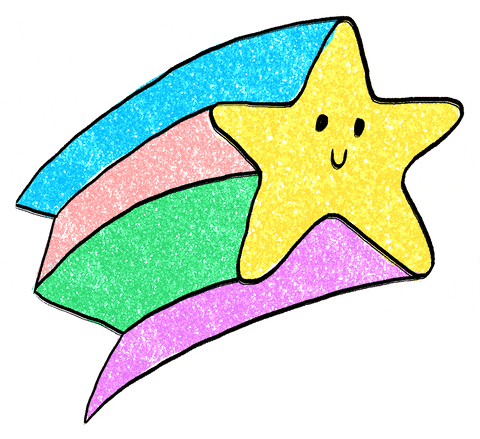 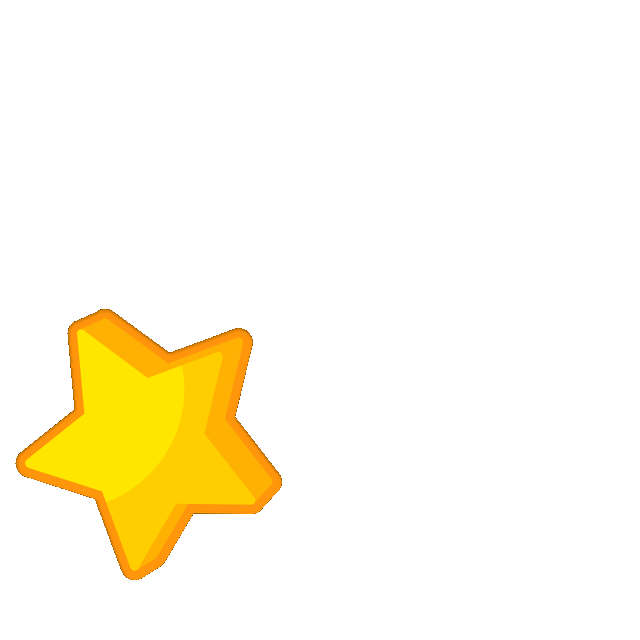 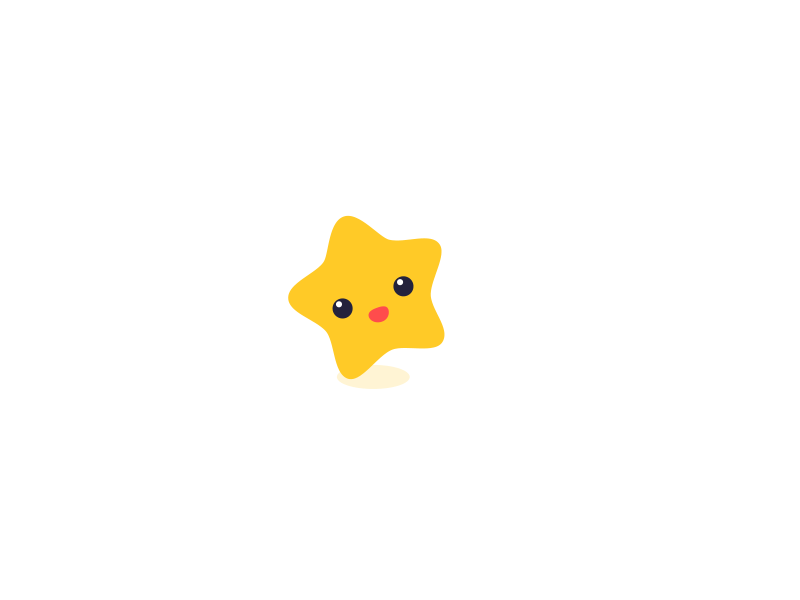 مسابقةالنجوم
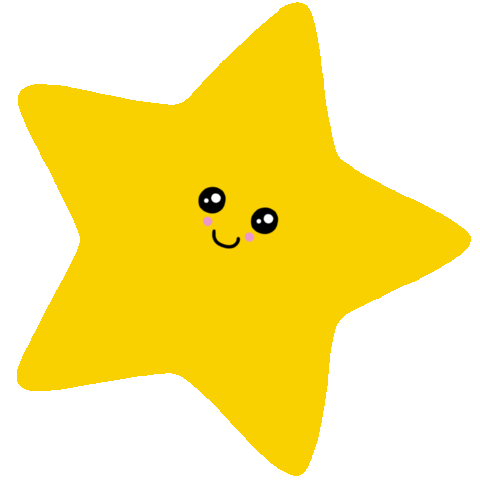 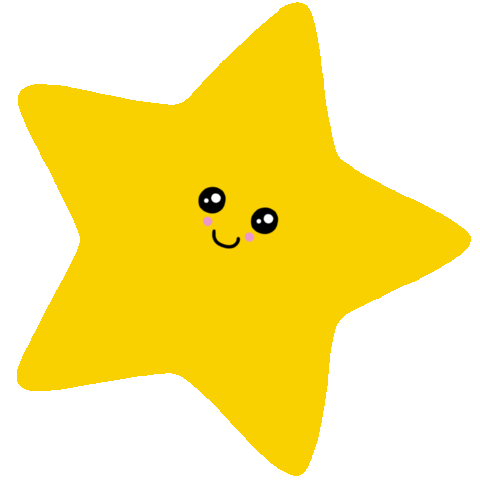 اسقط عامل مفكا ومسمارا الى الأرض من اعلى المبنى في نفس اللحظة ايهما يصل أولا الى الأرض ( مع اهمال مقاومة الهواء :
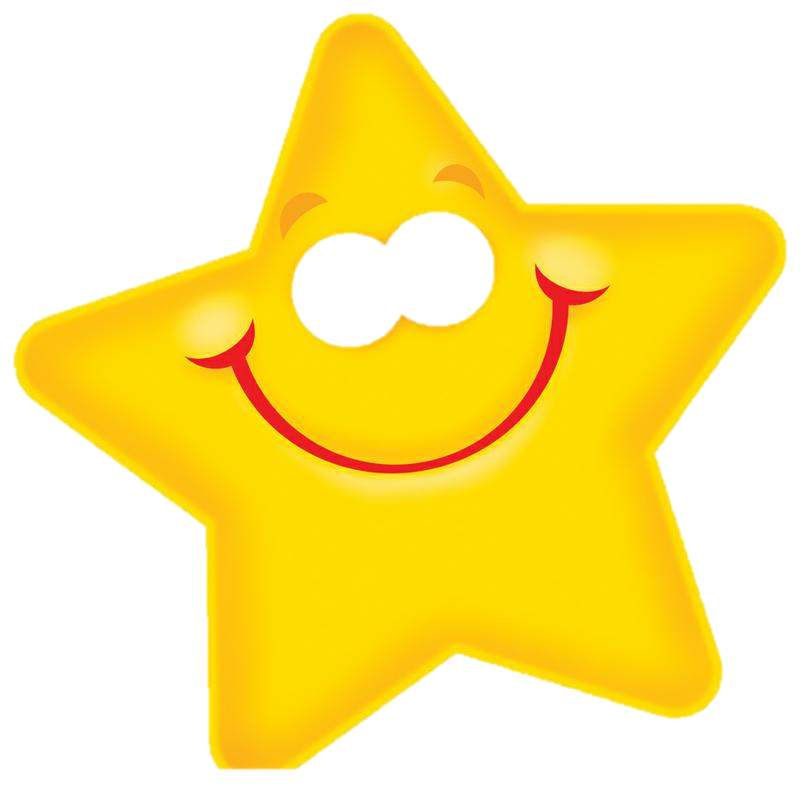 المسمار
يصلان معا
المفك
يتصادمان
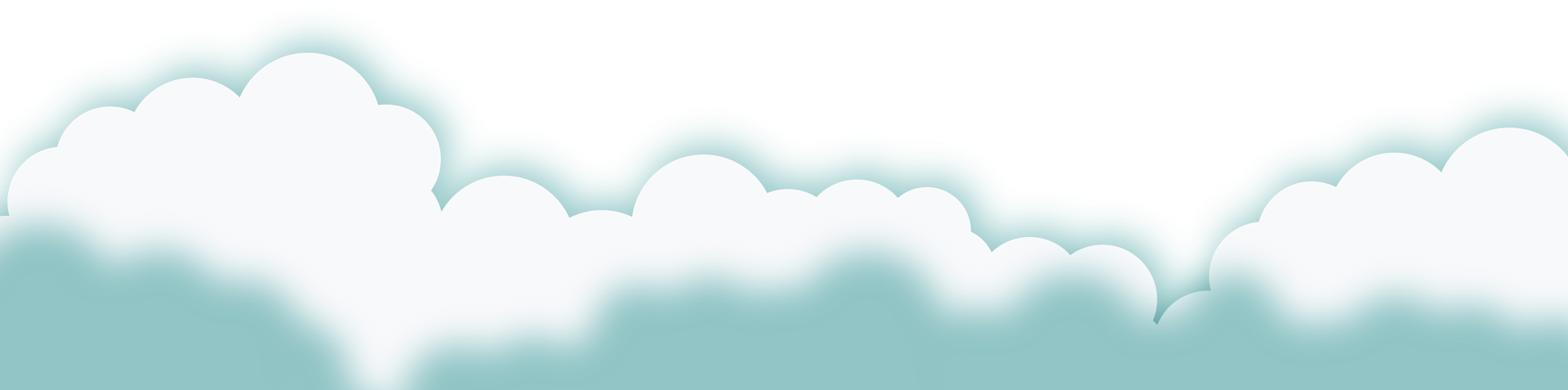 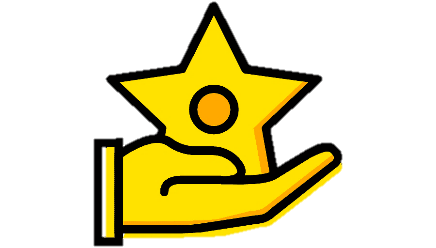 إذا قذف حجر للأعلى فإن سرعته عند أقصى ارتفاع تساوي :
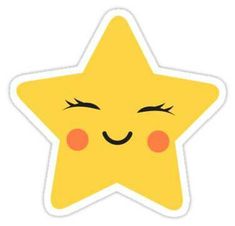 9.8 m/s
1 m/s
2 m/s
صفر
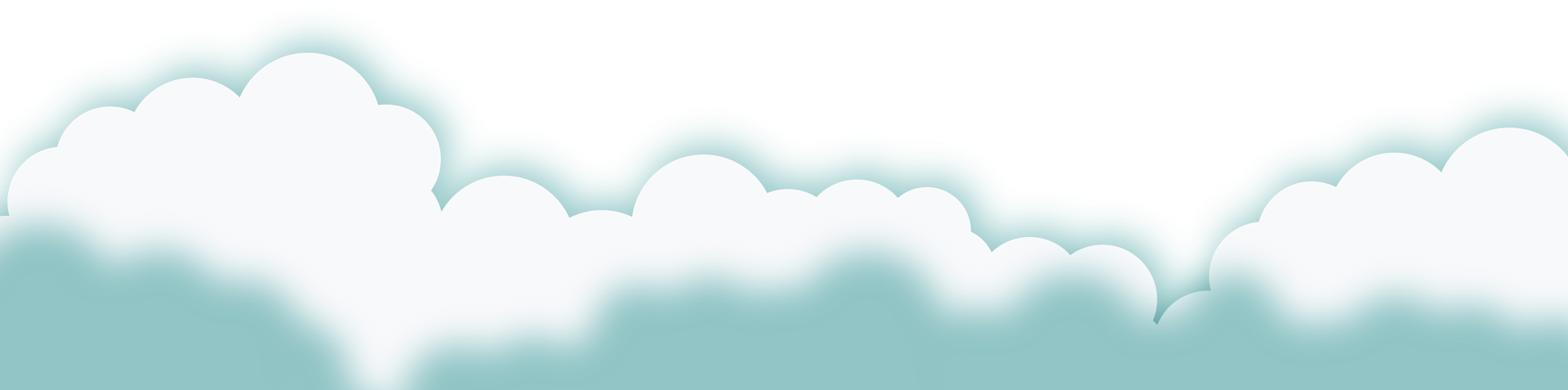 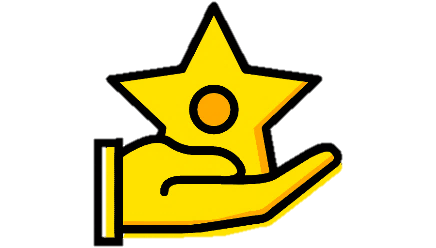 عند سقوط ثمرة من غصن شجرة يكون :
ثابت =  t
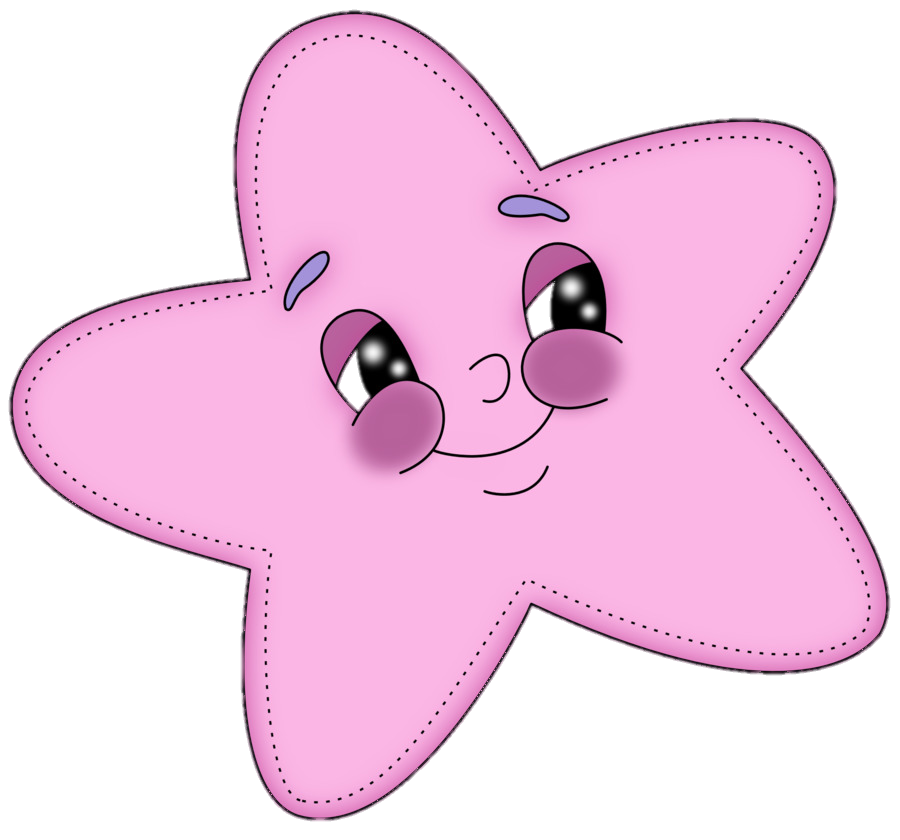 Vi = t
a = g
Vf = 0
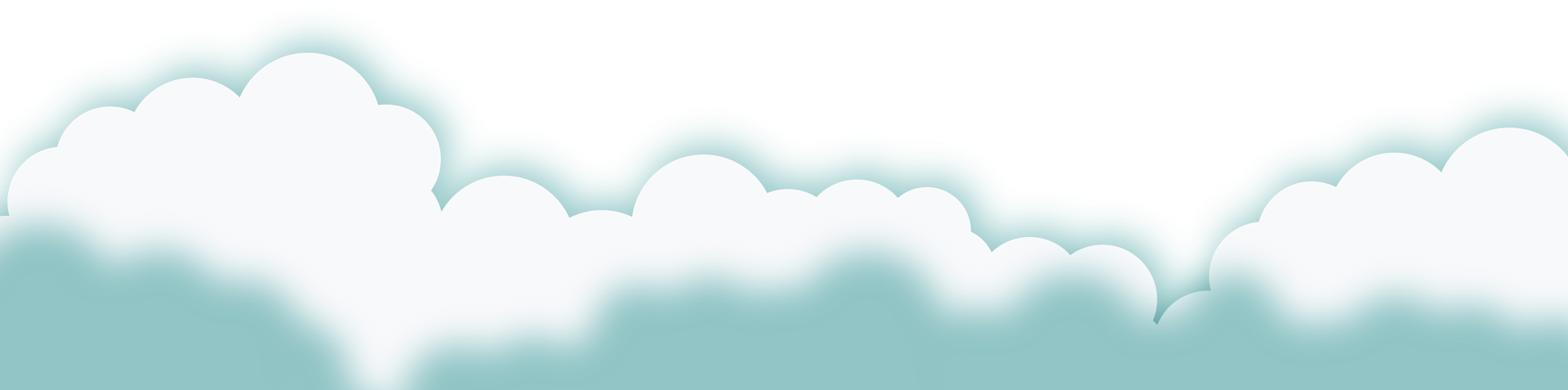 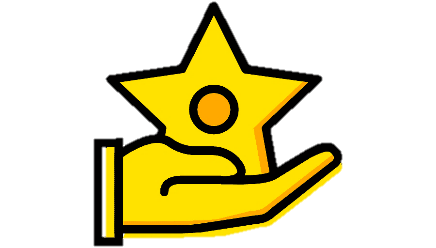 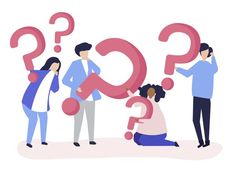 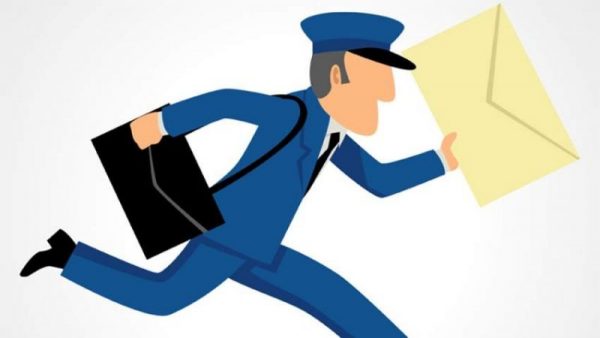 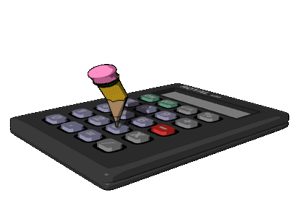 نشاط حركي
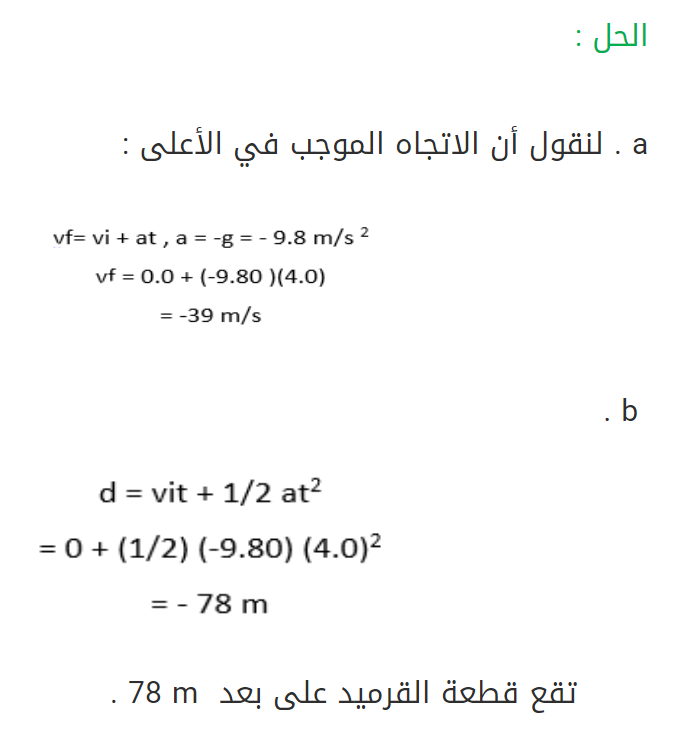 .41 أسقط عامل بناء عَرَضا قطعة قرميد من سطح بناية.
 .aما سرعة قطعة القرميد بعد  4.0s؟
.bما المسافة التي تقطعها القطعة خلال هذا الزمن؟ 
صفحة 82
نشاط حركي
42) يسقط طالب كرة من نافذة ترتفع 3.5 m عن الرصيف. ما سرعتها لحظة ملامستها أرضية الرصيف؟
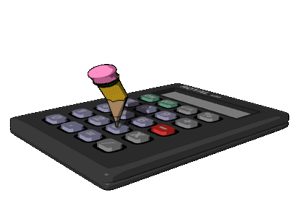 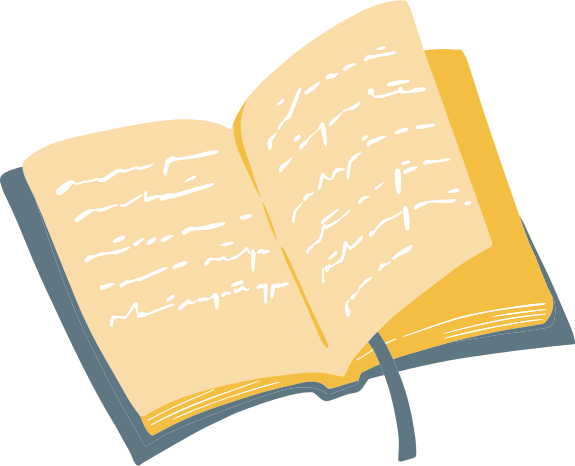 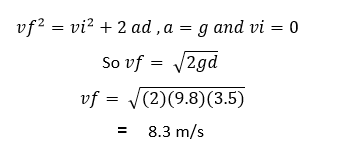 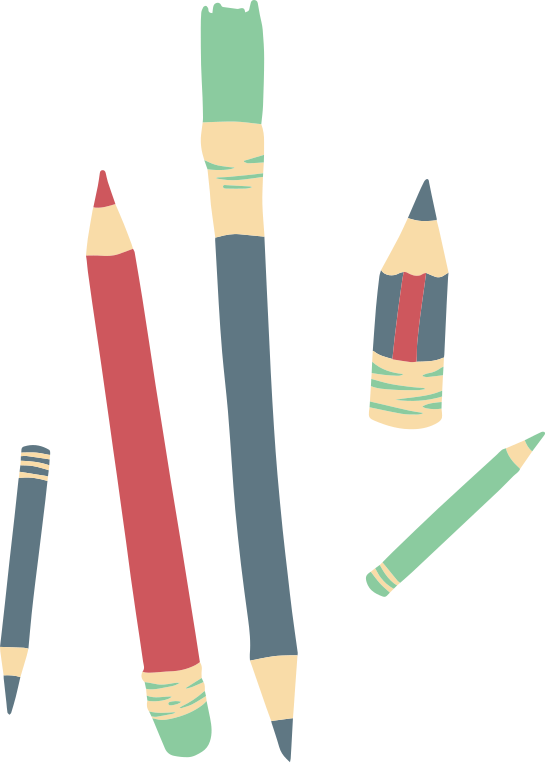 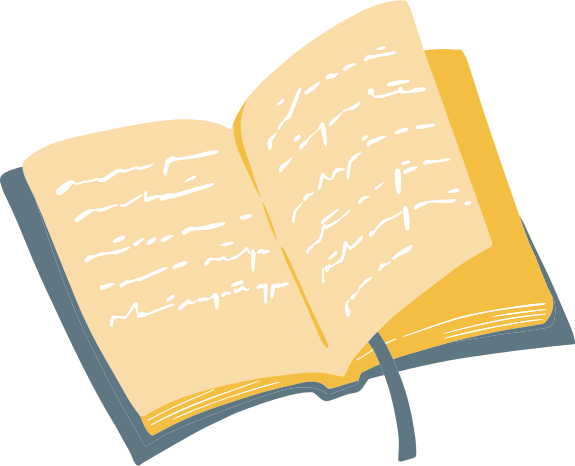 طالبتي الفيزيائية استخدمي متصفح قوقل للبحث عن قفزة فيلكس
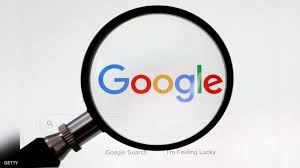 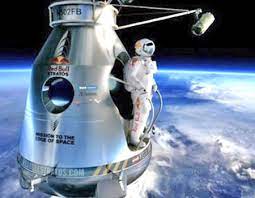 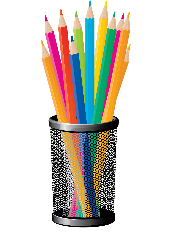 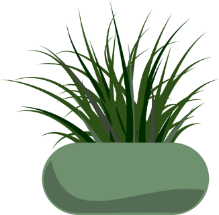 لا تنسي عزيزتي حل الواجب !
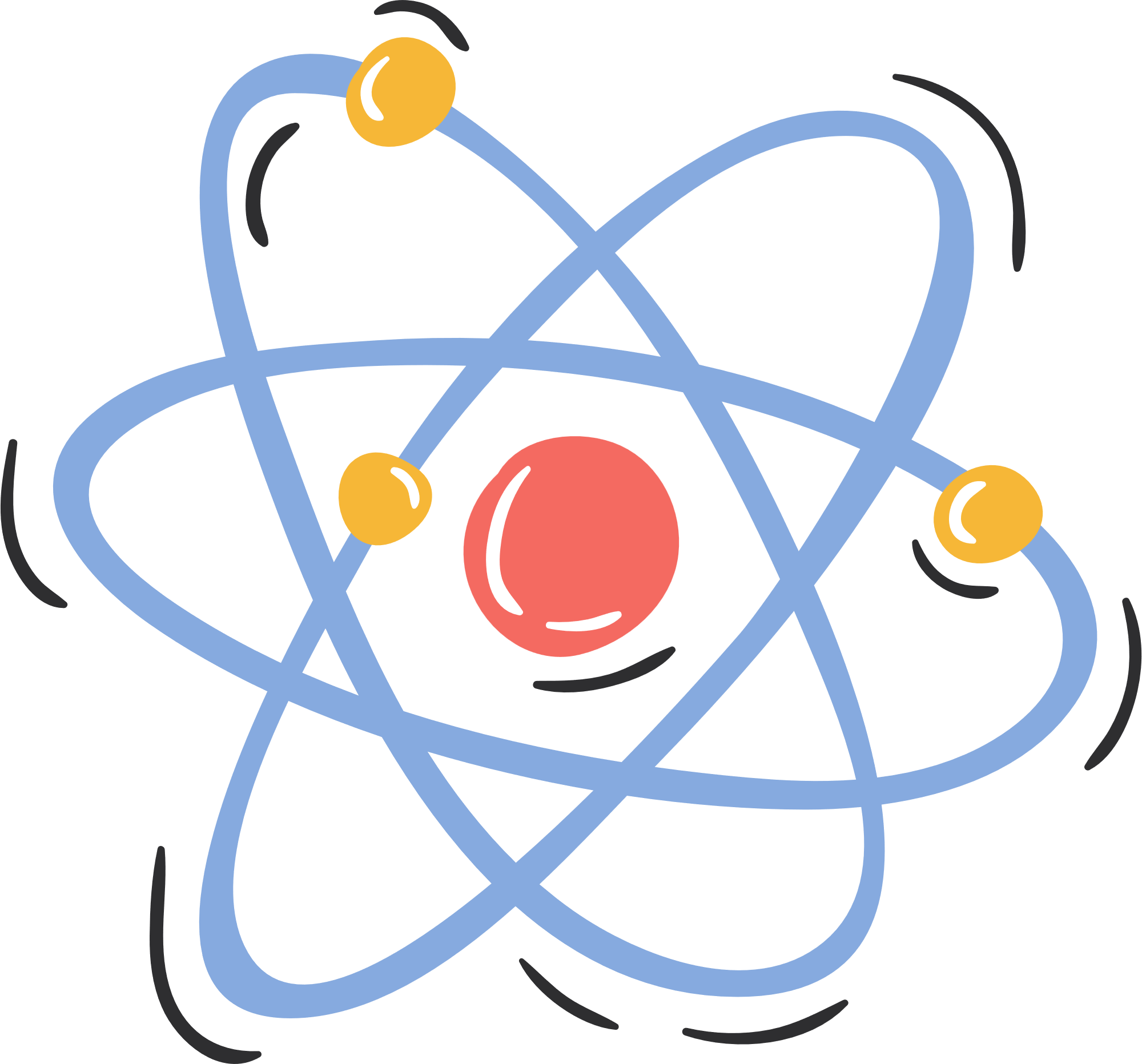 ال
بكل الحب والترحيب اشكركم على الانتباه استودعكم الله
أ/ فايزة سالم الدهاسي
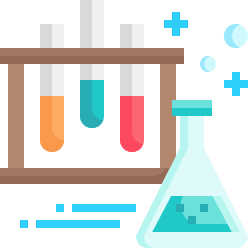